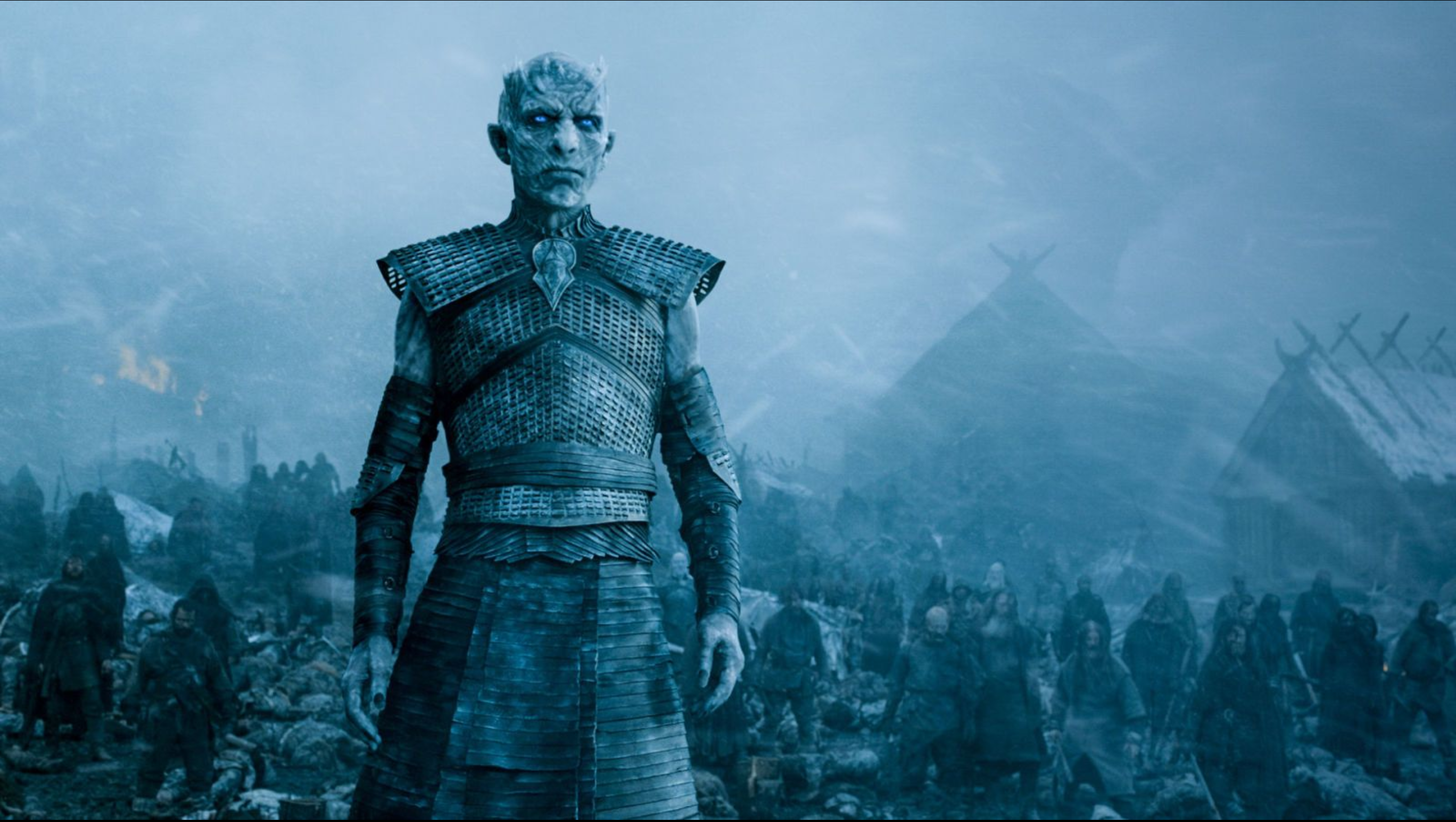 May is Coming !!!
Feb 6th: Project approval (16 days from now)• Brainstorming, team formation, successful RFA 
Feb 13th: Project proposal (+7 days)• Refinement of project idea, requirement specifications, schedule 
Feb 27th: Design Document (+14 days)• Complete paper design of project, requirement & verification, parts list, cost 
Apr 27th: Project demonstration (+60 days)• Implement design, order parts, mechanical design, PCB design, assemble, test, and document everything, demonstrate a fully functioning project
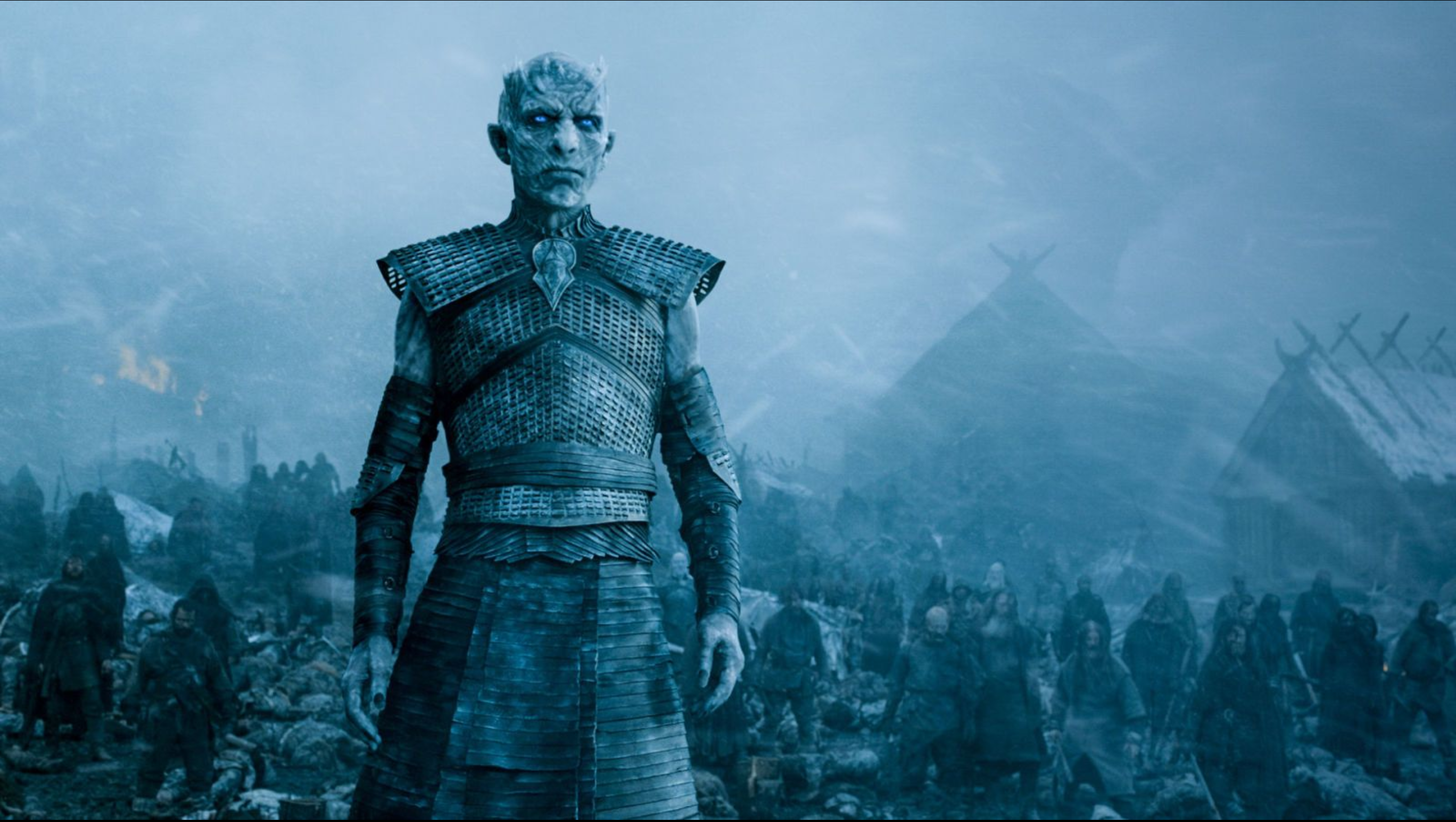 May is Coming !!!
DDLs of 445
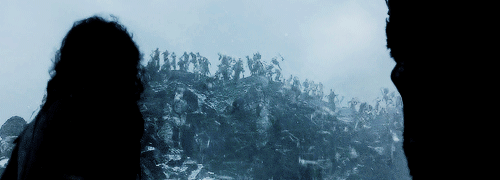 Your teammates and you
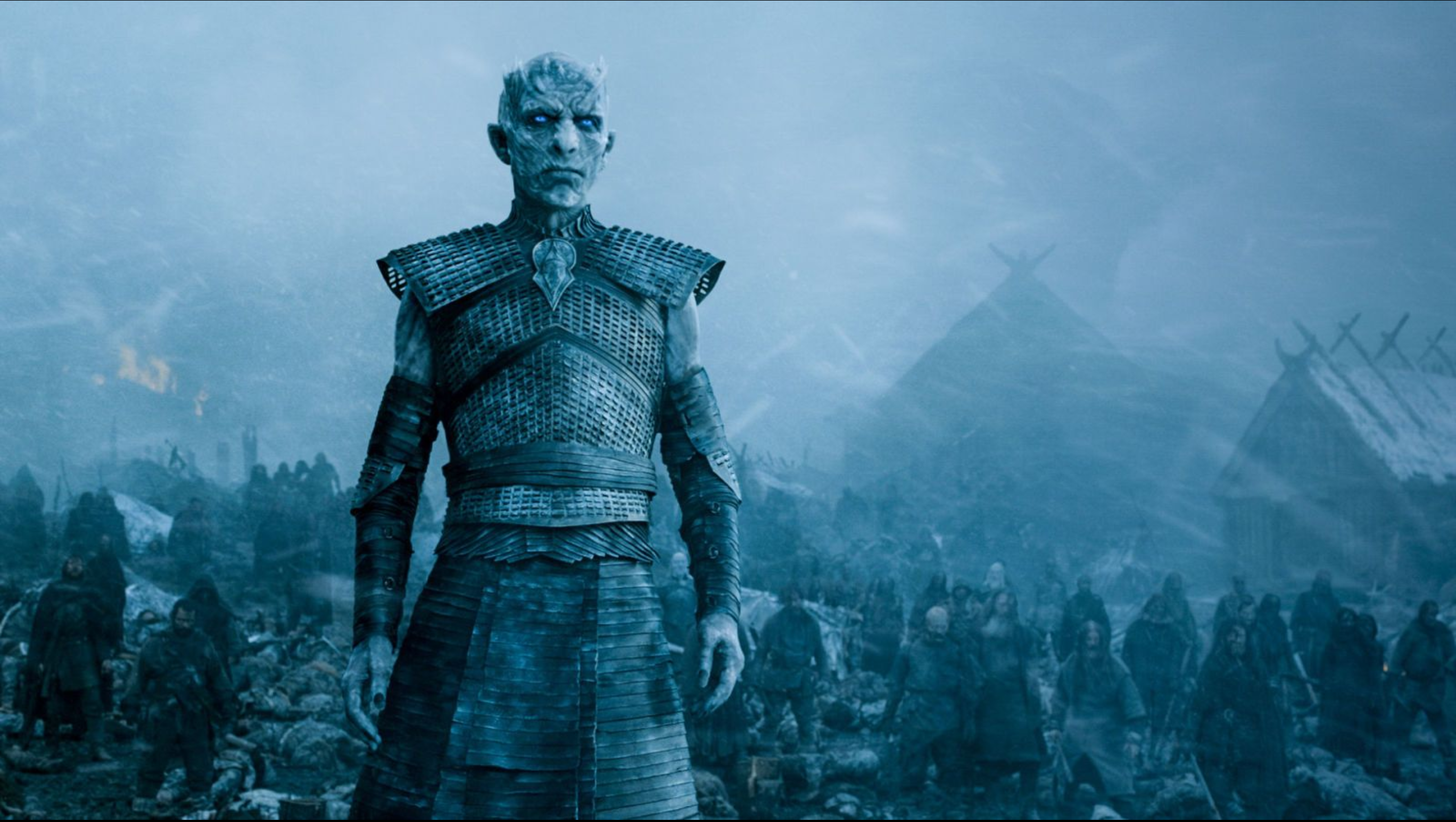 May is Coming !!!
Horror story 1: 
Serious mistakes in PCB design. (Wrong advice, specs, etc)
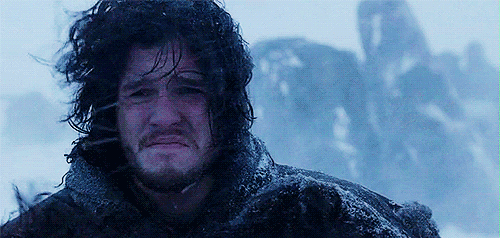 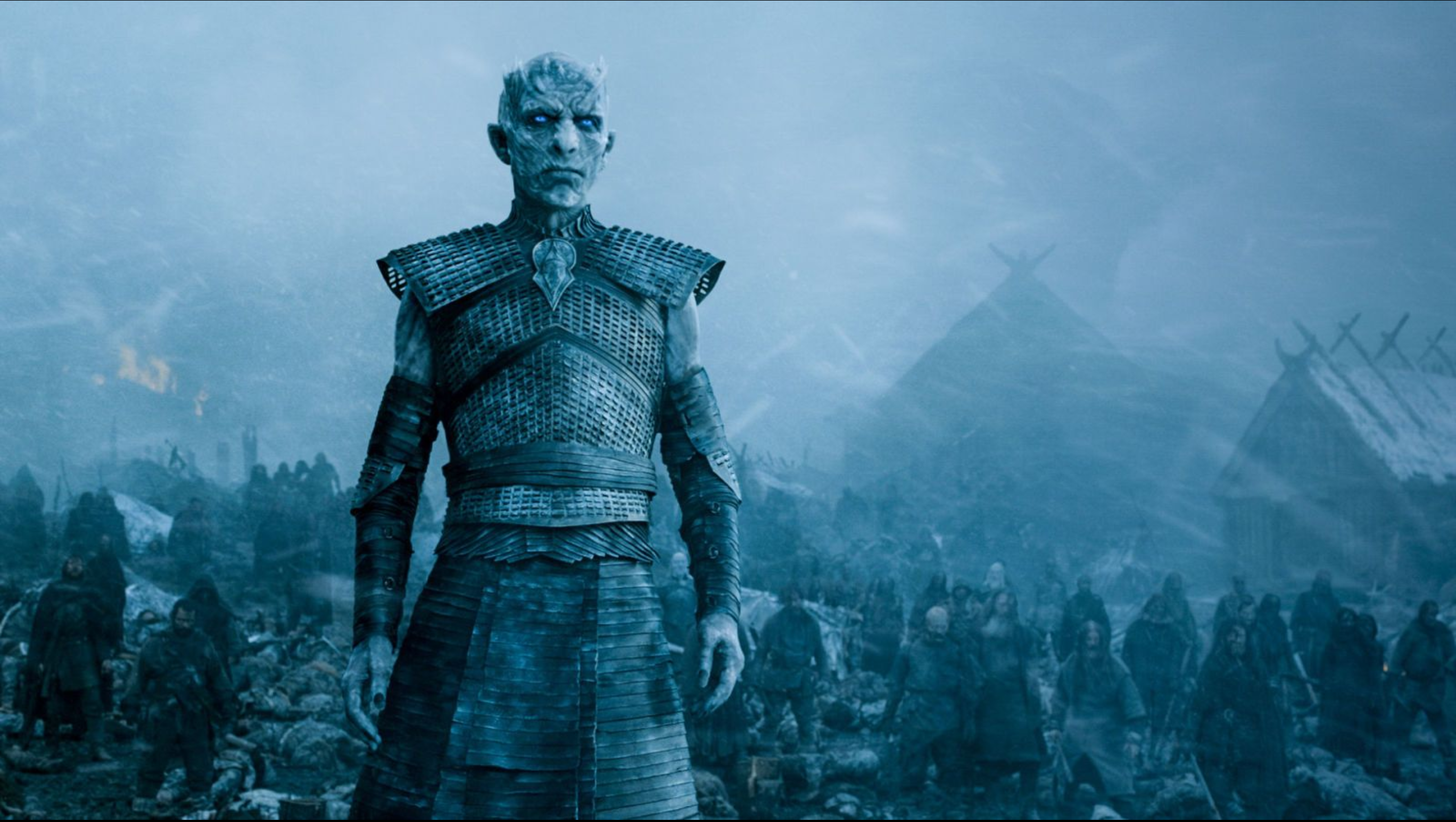 May is Coming !!!
Horror story 2: 
PCB got delayed due to custom clearance for ~2 weeks!
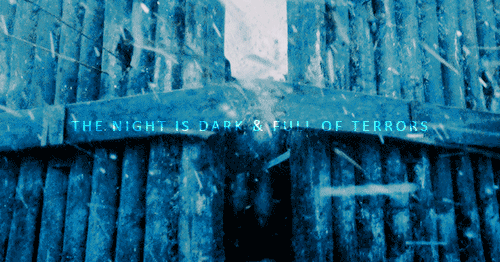 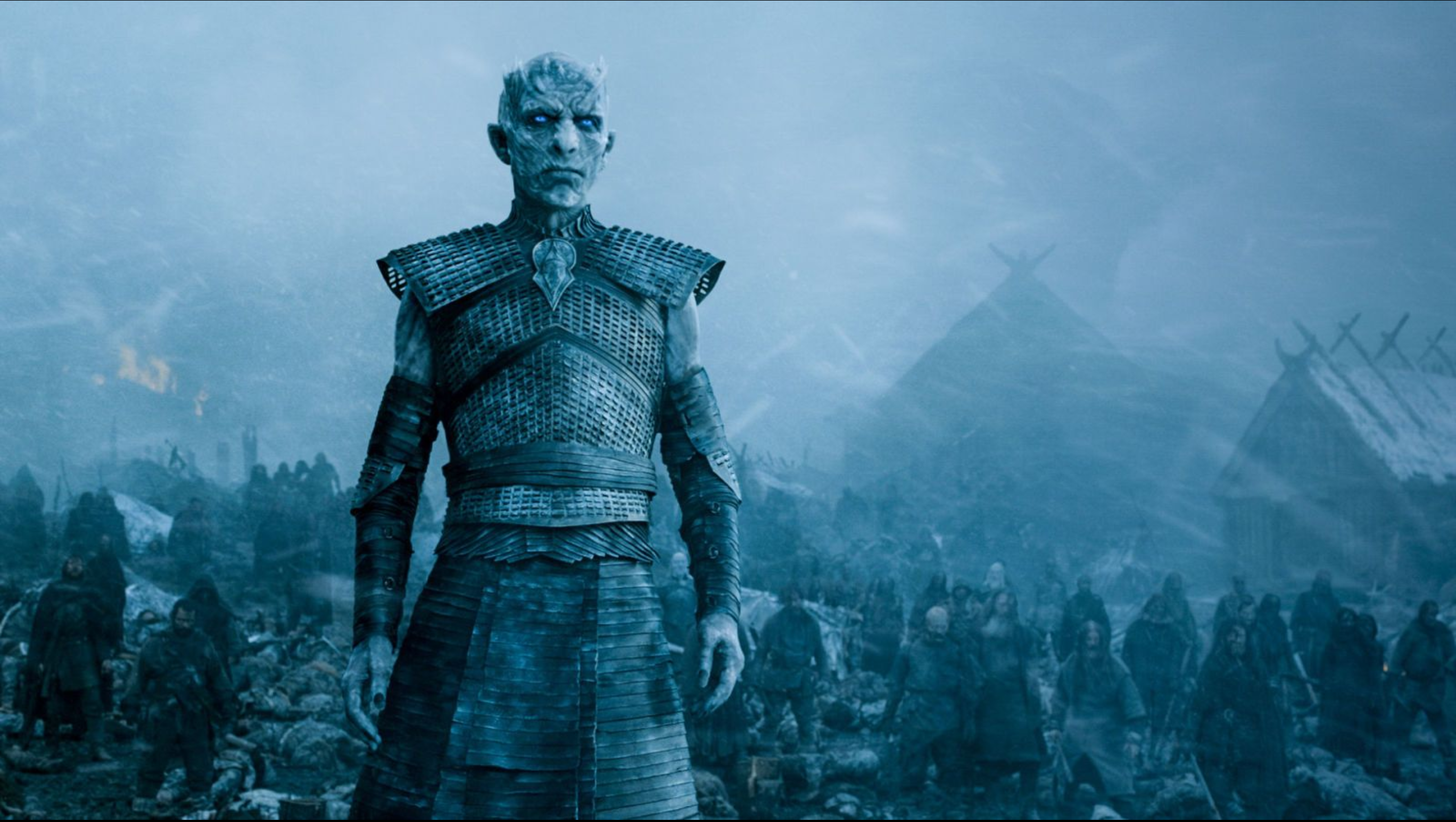 May is Coming !!!
Horror story 3: 
Some parts got blown the hour before demo, no replacement!
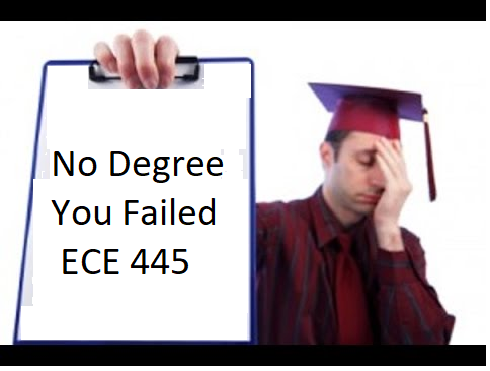 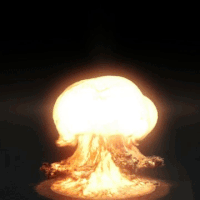 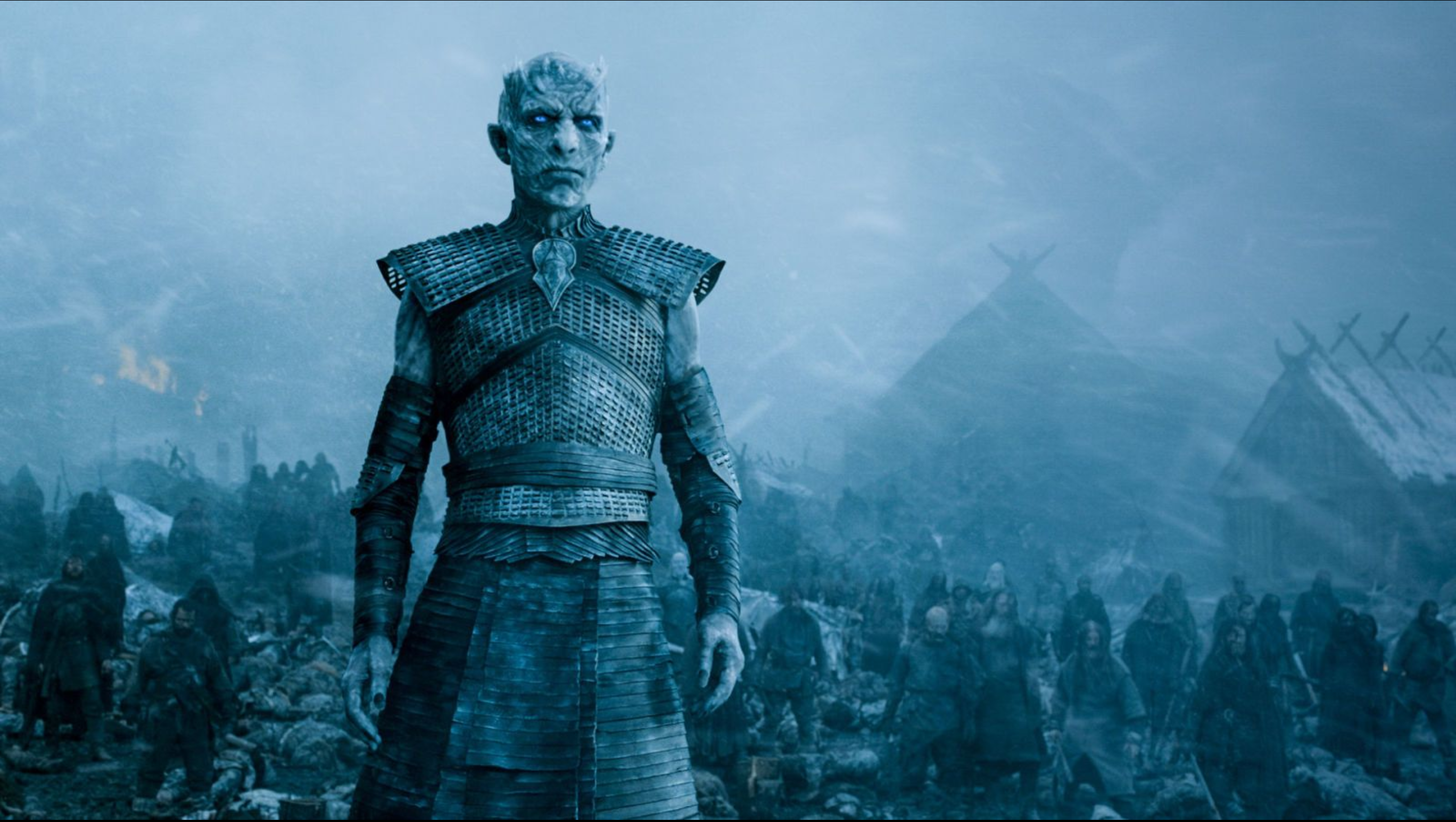 May is Coming !!!
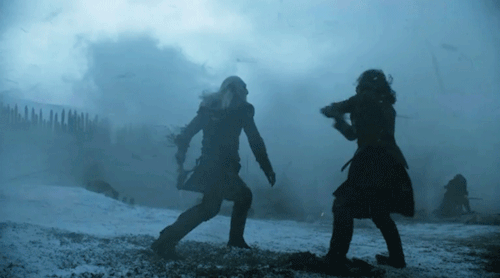 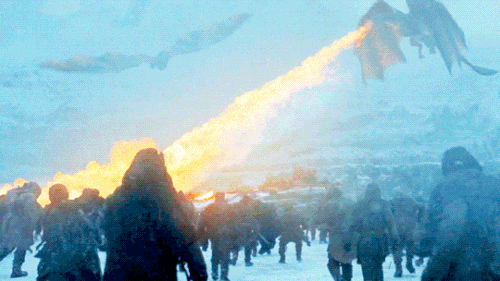 How to survive? 
Plan ahead and start early!   Note: early bird PCB
Sequential vs Parallel. Work smartly! 
Hardware design | Software design                  Unit test with mock object | System test
Proof-of-concept |  Refined your work